«Полезные ископаемые»
Подумай, 
что такое полезные ископаемые?.
Полезные ископаемые — это горные породы и минералы, которые человек использует в хозяйстве.
   Одни используются в строительстве, другие служат топливом, из третьих получают металлы.
   Полезные ископаемые — огромное бесценное богатство Земли.
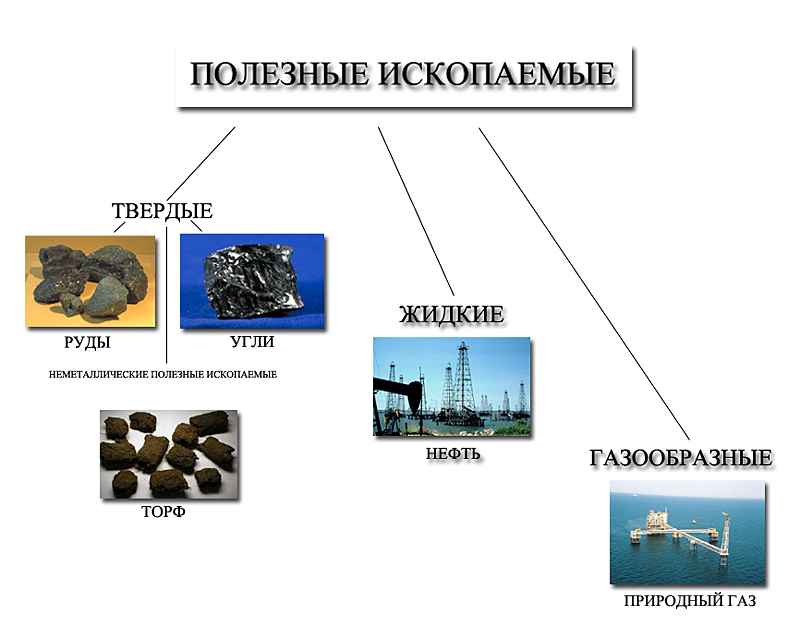 А где в Волгоградской области есть полезные ископаемые?
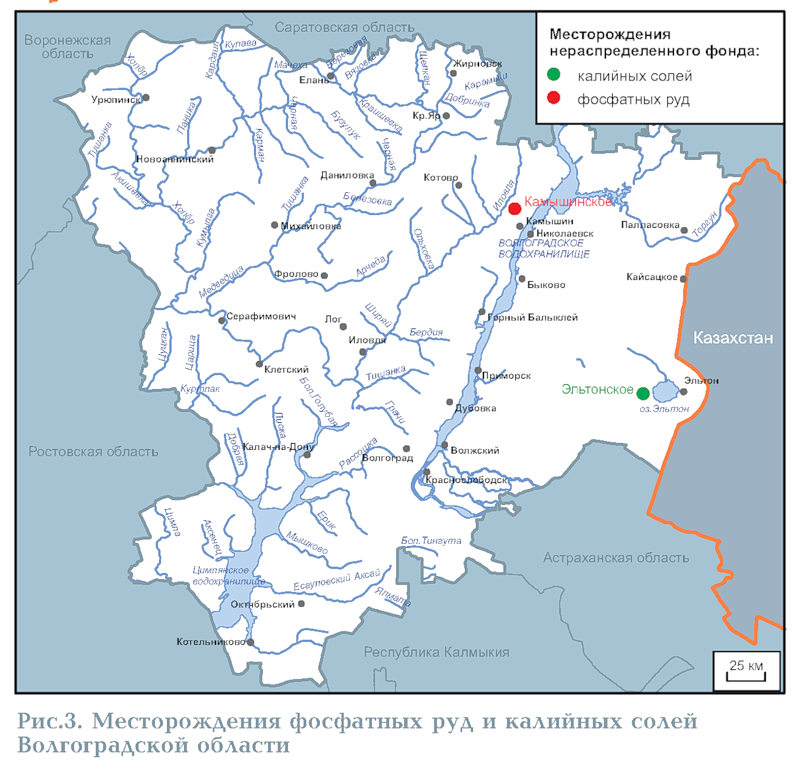 Практическая работа
Чтобы побольше узнать об этом мы разделимся на группы:

1 группа – Почему в Волгорадской области преобладают такие полезные ископаемые, как нефть и газ?
2 группа -  Какие факторы последуют исчезновению нефти и газа в Волгоградской области? 
3 группа  - Почему полезные ископаемые чаще всего называют исчерпаемыми?
4 группа - Как приостановить исчезновение полезных ископаемых?
5 группа - Что может заменить природные ресурсы?
В результате проекта мы:
Посетим одно из крупнейших месторождений полезных ископаемых в Волгоградской области  и сделаем брошюру о том как нужно экономить полезные ископаемые
Для того, чтобы получить нужный результат необходимо:1) провести исследование 2) обсудить полученные результаты исследования3) поместить месторождение4) написать и опубликовать брошюру